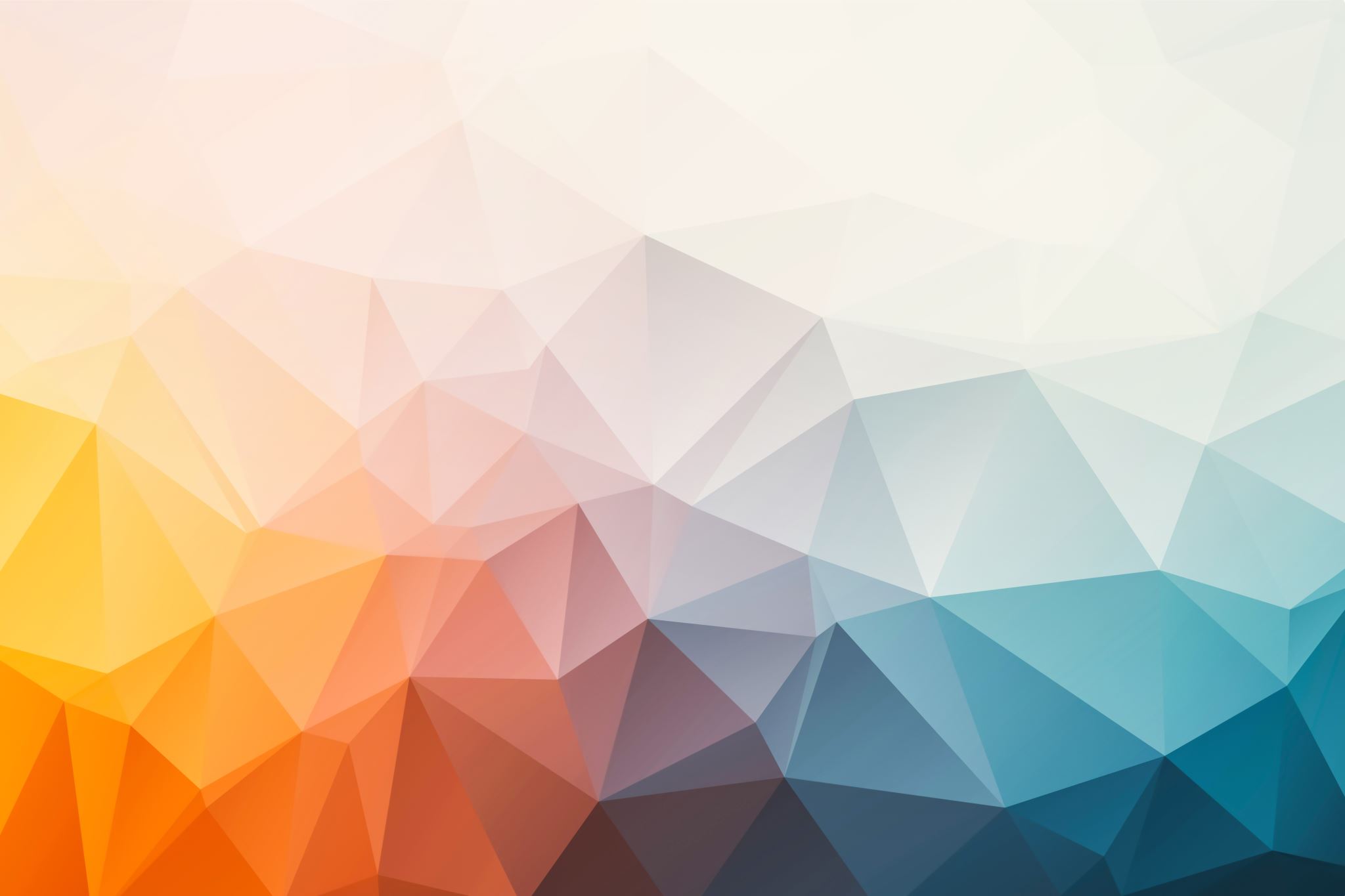 Álgebra y Geometría Analítica
U.T.N.- F.R.H.
CICLO 2025
ESTUDIAR NO ES 
UN ACTO DE CONSUMIR IDEAS
SINO DE 
CREARLAS Y RECREARLAS.
PAULO FREIRE
Integrantes de la Cátedra
 
	Dirección de Cátedra:	
	Aeronáutica, Electrónica, Ferroviaria:	Dra. Julia E. Contin
	Industrial, Mecánica, Bioingeniería:           Lic. Claudia Reimer
Auxiliares Docentes:                  Ing. Elba Susana Abete
		       Lic. Mariela Accorinti 
                                           Ing. Estela Bertolé
                                           Ing. Ezequiel Crotti
                                           Ing. Silvina De Ceglia
                                           Lic. Nahuel Furchi
                                           Lic. Cintia Furlani
                                           Lic. Fernando García
                                           Ing. Lilian Medin
                                           Lic. Verónica G. Maldonado
                                           Lic. Verónica Morales


Ayudantes Alumnas/os
Relación de la asignatura con las competencias de egreso de la carrera
Competencias genéricas sociales, políticas y actitudinales.
 Desempeñarse de manera efectiva en equipos de trabajo. 
Comunicarse con efectividad. 
Actuar con ética, responsabilidad y compromiso social, considerando el impacto económico, social y ambiental de su actividad en el contexto local y global.
Aprender en forma continua y autónoma.
Objetivos establecidos
en el Diseño Curricular
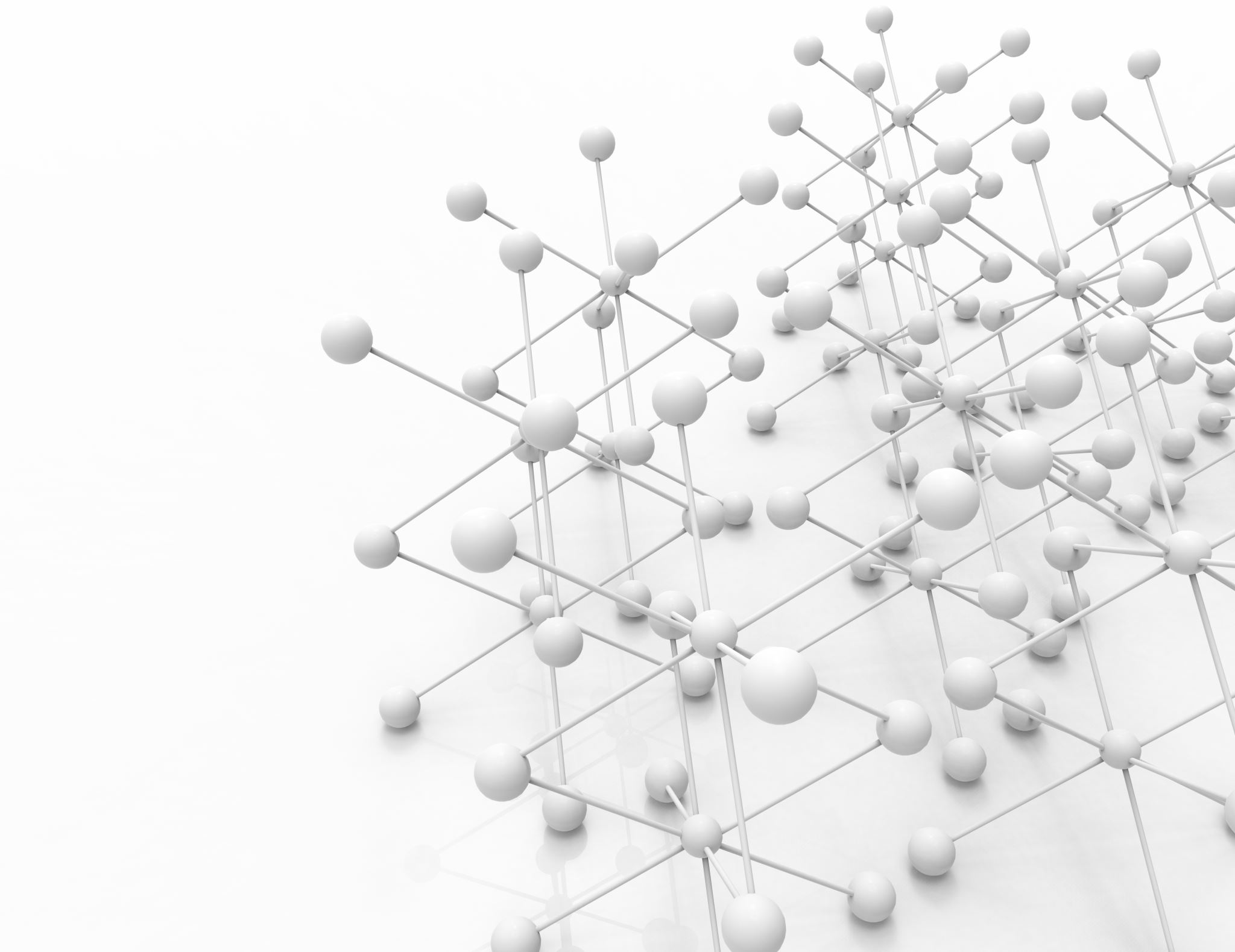 Que las y los estudiantes sean capaces de:
 Desarrollar capacidad de abstracción, generalización y particularización, fortaleciendo el pensamiento deductivo e inductivo mediante el uso y aplicación de espacios vectoriales y transformaciones lineales. 
Aplicar modelos lineales (matrices, determinantes, sistemas de ecuaciones lineales, autovalores y autovectores) a la resolución de problemas, analizándolas mediante argumentos teóricos, empleando técnicas, procesos analíticos y representaciones gráficas. 
 Resolver problemas de aplicación modelizados matemáticamente, utilizando vectores y matrices, interpretando los resultados obtenidos en el contexto de la situación, identificando sus elementos, usando distintas representaciones semióticas y comunicándolos mediante lenguaje matemático apropiado. 
 Resolver problemas de aplicación utilizando elementos de Geometría Analítica (rectas, planos y formas cuadráticas), interpretando los resultados obtenidos en el contexto de la situación, identificando sus elementos y comunicándolos mediante lenguaje geométrico y algebraico. 
 Utilizar software de lenguaje simbólico (sistemas de ecuaciones, matrices, transformaciones lineales, entre otros) y gráfico (vectores, rectas, planos, formas cuadráticas, entre otros) para la resolución de situaciones problemáticas.
RESULTADOS DE APRENDIZAJE
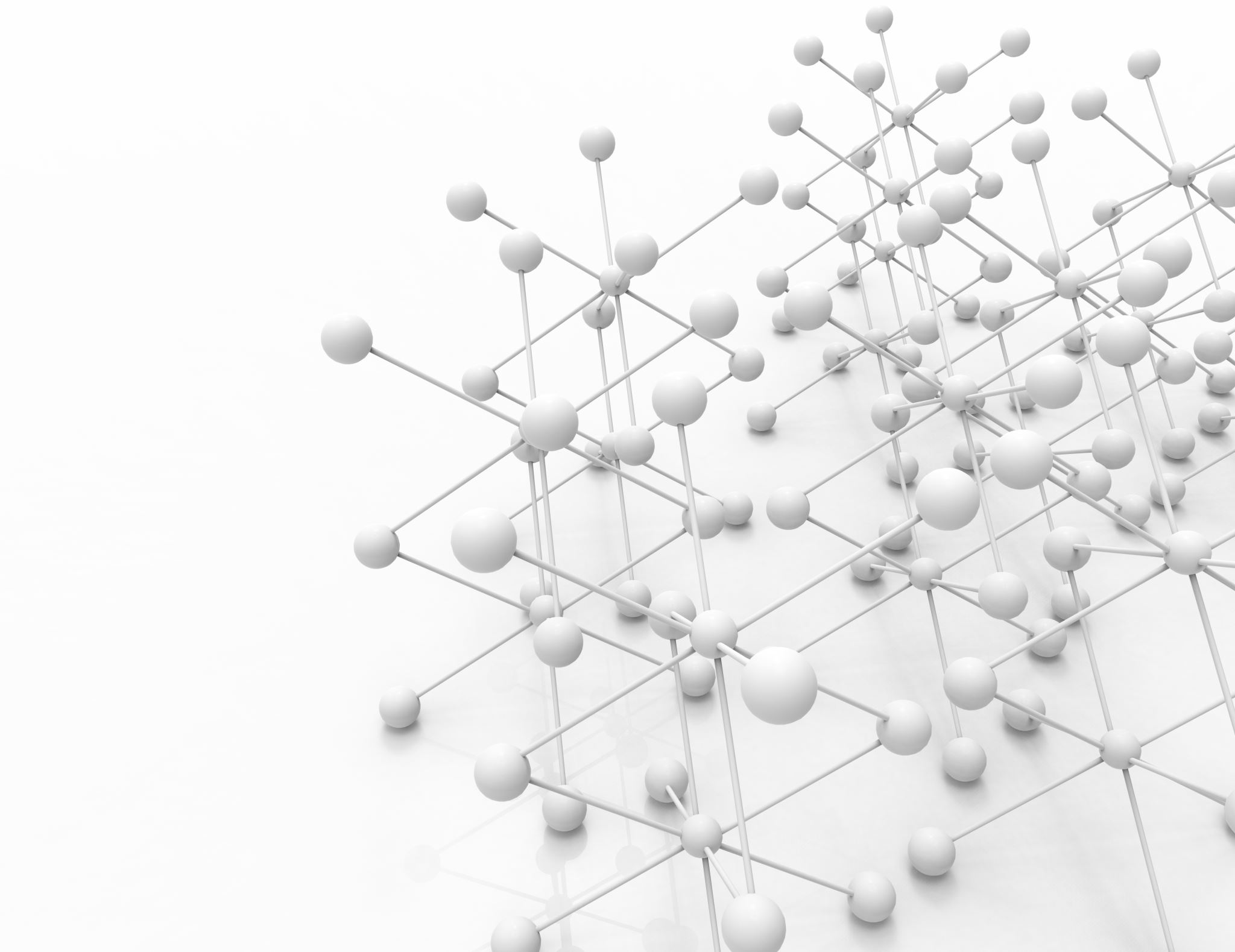 RA1:	Identifica lugares geométricos (rectas, planos, formas cuadráticas) para caracterizarlos en forma analítica y gráfica, y validando los resultados con software.
RA2: 	Resuelve problemas de aplicación modelizados matemáticamente, utilizando vectores y matrices, interpretando los resultados obtenidos en el contexto de la situación, identificando sus elementos, usando distintas representaciones semióticas y comunicándolos mediante lenguaje matemático apropiado.
RA3:	Utiliza sistemas de ecuaciones para resolver ejercicios y situaciones problemáticas considerando su análisis mediante el Teorema de Roché Frobenius, interpretando geométricamente los resultados cuando correspondiere y auxiliándose con el uso de software.
RA4:	Presenta comunicación efectiva para argumentar y mostrar sus resultados utilizando lenguaje escrito, formal y específico, y desarrollando su aprendizaje autónomo.
RA5: Utiliza espacios vectoriales para resolver ejercicios y problemas en el contexto de las transformaciones lineales y la diagonalización de matrices relacionando conceptos, teoremas y propiedades
CRONOGRAMA ESTIMADO
El tiempo estimado para cada una de las unidades es, en principio, el detallado a continuación. 
Sin embargo, en cada curso se adecuará a las necesidades propias del estudiantado y la incidencia de las clases que se pierdan por alguna  circunstancia como asuetos y feriados.
Unidad N° 1: Vectores Geométricos, 40 horas. 
Unidad N° 2: Álgebra de Matrices, 35 horas.
Unidad N° 3: Resolución de Sistemas de Ecuaciones Lineales, 20 horas.
Unidad N° 4: Espacios y Subespacios Vectoriales, 25 horas.
Unidad N° 5: Transformaciones Lineales, 40 horas.
MÉTODO DE EVALUACIÓN
El modelo actual considera que la evaluación multidimensional, permanente, continua y variada. Evaluar el proceso y el resultado.
El modelo de enseñanza por competencias implica aplicar metodologías e instrumentos de evaluación que permitan conocer el nivel de desarrollo de las competencias que aborda la asignatura e implementar la respectiva retroalimentación significativa al estudiantado. Se tendrá en cuenta la capacidad de transferencia y de reflexión, el compromiso con la tarea, y la actitud de superación de cada estudiante, tanto en su desarrollo individual como su desempeño en grupos.
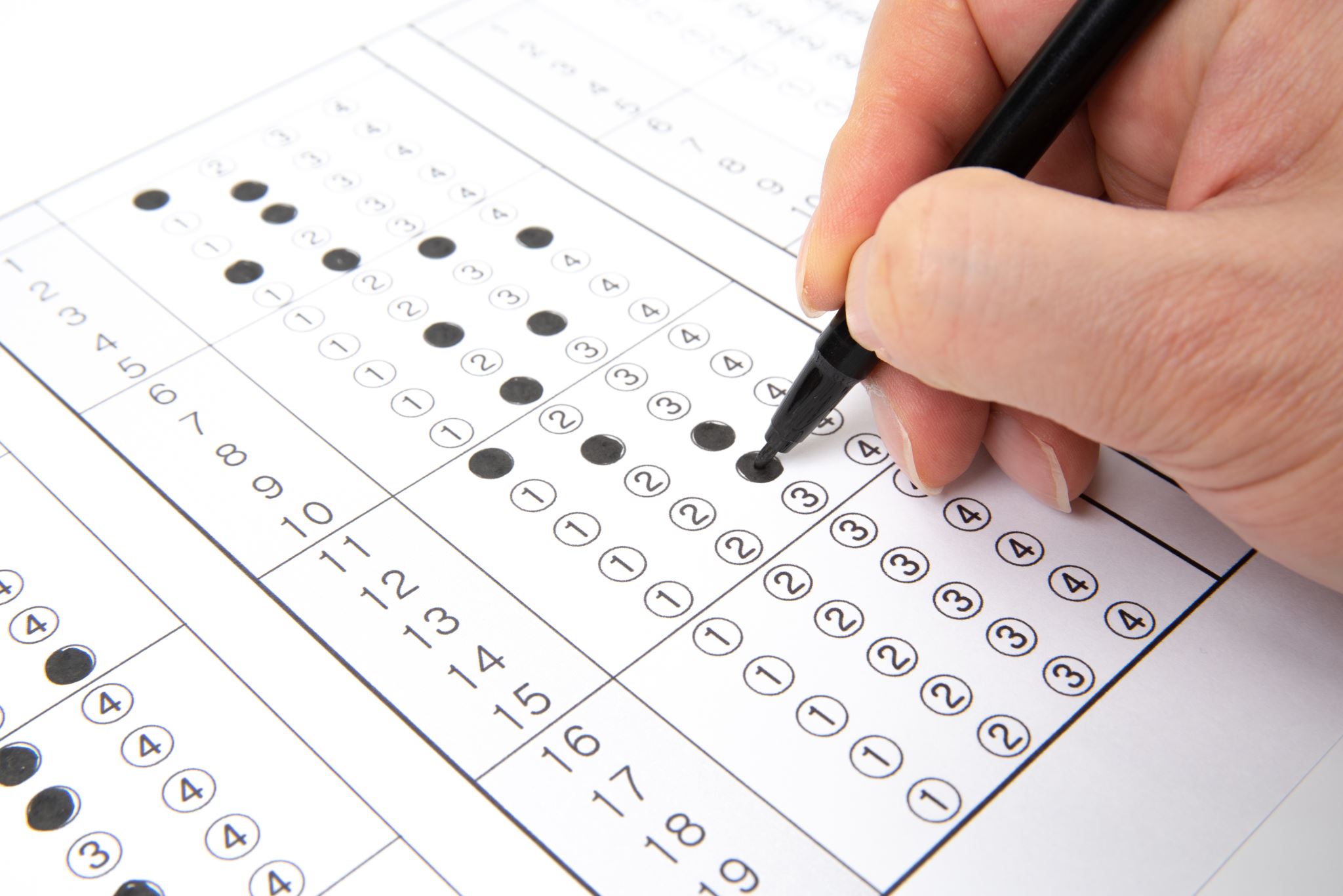 Se detalla a continuación las líneas generales para la evaluación de cada resultado de aprendizaje. 
La ocasión y la cantidad de las actividades de evaluación formativa y de proceso quedará a decisión 
del equipo docente en cada curso.
Dos fechas de recuperatorios
  para cada parcial.
Nota de aprobación: calificación mayor o igual que 6.
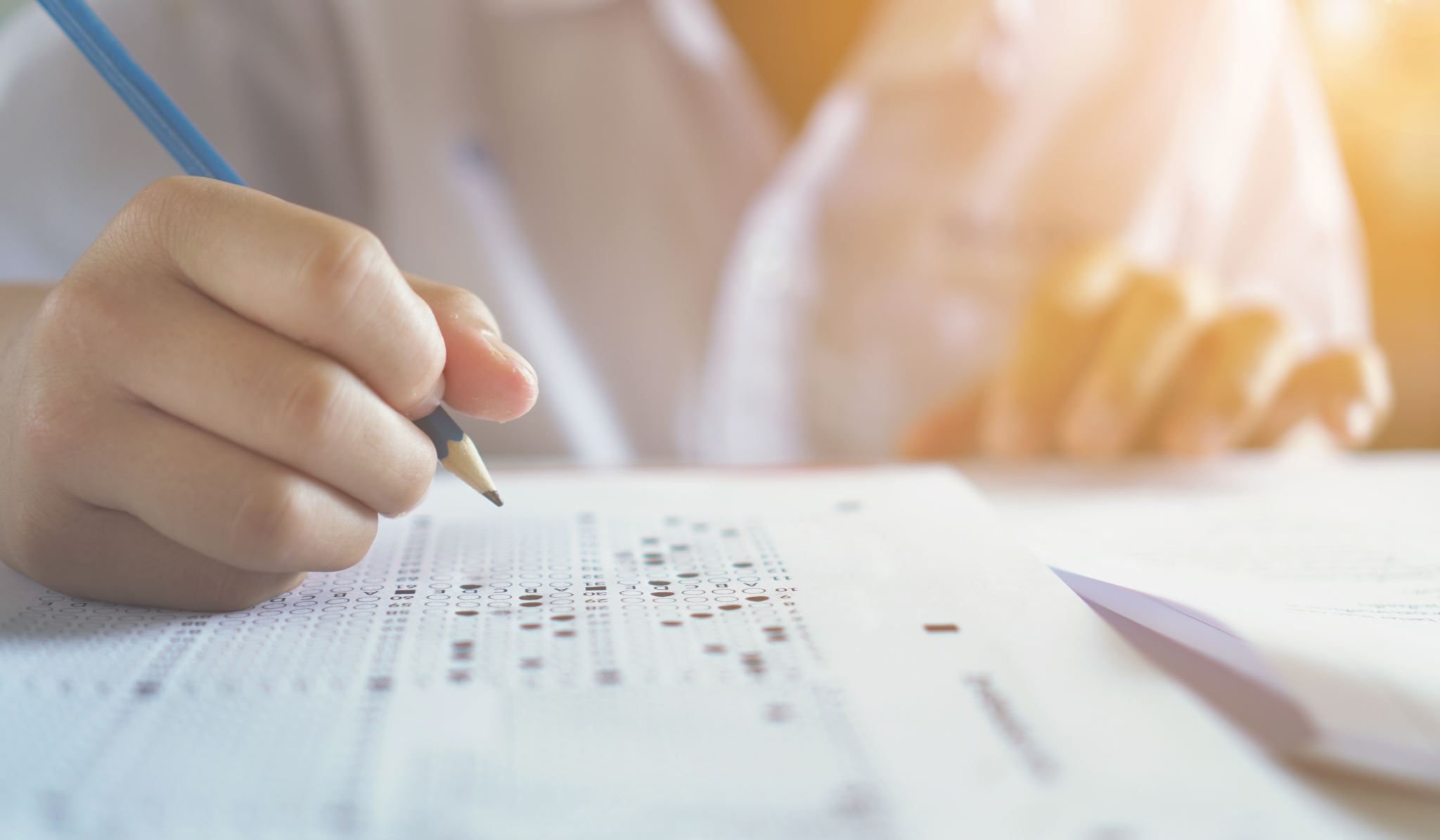 Condiciones para Aprobación No Directa. 
De no acceder a la Aprobación Directa, se detallan las condiciones para Regularizar los
Trabajos Prácticos para luego rendir Examen Final.
Tener una calificación mayor o igual a 6 en EFP1, EFP2, EFP3 y TPG: y una nota mayor o 
igual a 6 en cada Parcial (P1, P2) o su Recuperatorio al concluir la etapa de Exámenes
Recuperatorios. Un mismo Parcial se puede recuperar hasta dos veces.
Cualquier otra situación, lleva a la condición de Libre y debe Recursar.
Al finalizar la clase responde la pregunta: ¿qué aprendí hoy? Elige las ideas centrales de la clase. Puede ser una definición, un teorema, alguna condición o propiedades. Toma nota e inicia tu diario de clases u hoja de ruta. Establece vínculos entre estas ideas centrales. Anímate a usar cuadros, diagramas, flechas a modo de ir construyendo una red conceptual. Los conceptos de la asignatura están organizados en una red integrada, lograr establecer esos vínculos te permitirá distintas interpretaciones, confrontar distintos planteos, comparar procedimientos y decidir el que mejor se ajusta a tu desarrollo.
Durante la clase, participa, da tu opinión, comparte tus ideas, pregunta lo que no te quede claro. No temas decir algo equivocado, esa es la forma de aprender. Argumenta tu planteo y ten en cuenta las orientaciones que te dan. Escucha con respeto los planteos o formas de proceder que presentan otros. Compara analizando las coincidencias y las no coincidencias. Toma nota de lo que el/la docente o tus compañeros/as digan.
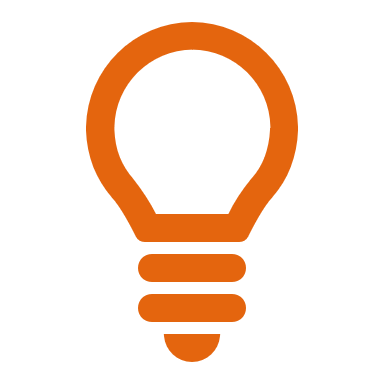 Antes de la siguiente clase relee tus apuntes, tu hoja de ruta, resuelve los problemas de la guía. Lee el material propuesto por tu docente o los videos sugeridos. Visita alguna página que complemente este material. En el CVG encontraras material sugerido por la cátedra. Eso te dará un respaldo que te dará apoyo para interpretar lo nuevo y poder aplicarlo.
CONSEJOS
Resuelve los ejercicios de las guías de trabajos prácticos y los que tus docentes te propongan adicionales. Completa las actividades del CVG que -más allá de su carácter obligatorio- te permitirán saber si vas encaminado o te hace falta prestar más atención a lo conceptual. Usa algún criterio de señalización, colores, resaltadores, marcas especiales para identificar los ejercicios o temas que consideras entendidos de aquellos que te presentan alguna dificultad o los que directamente no has podido entender ni resolver.
Organiza tu tiempo. Planifica tus tareas, lleva una agenda y trata de ser perseverante y constante. De esta manera vas a poder administrar tu tiempo y distribuir en estudio, trabajo, actividad física, descanso, vida social, etc.
Ante una duda consulta en los foros del CVG, o concurre a las clases de consultas presenciales. Vas a encontrar un equipo docente que con gusto te dará orientación.       Para hacer un uso eficiente de estos espacios te recomendamos: 
. Si tu consulta es por el foro, indica en el asunto el ejercicio sobre el cual es la consulta si es de la guía o el tema. En el cuerpo del mensaje debe estar el enunciado del problema o ejercicio sobre el que estás consultando y la consulta acompañada de un posible planteo o de una propuesta de resolución.
. Si tu consulta es presencial, en beneficio para tu aprendizaje relee tu material didáctico, intenta plantear el ejercicio y si es posible identifica tu dificultad o lo que te genera dudas. 
Manifestar tus dudas, exponer tus planteos no solo será beneficioso para tu aprendizaje, sino que también estarás ayudando a tus compañeros/as en ese proceso. ¡Recuerda del error se aprende!
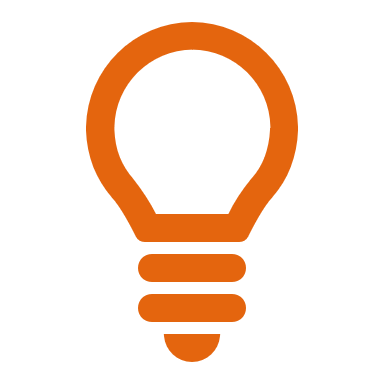 Contrasta tus resultados con los obtenidos usando GeoGebra o el software que estes utilizando. Auxíliate con el software para visualizar la situación que te propones resolver en los casos que corresponda una interpretación geométrica.
Estudia para aprender, cada clase tiene su importancia en tu formación como profesional. Esa consciencia de estar construyendo tu propio camino, la carrera elegida te ayudará a mantener la motivación. Cada paso tiene su importancia para llegar a la meta.
CONSEJOS
Valora y procura el trabajo en equipo. Establece vínculos con tus compañeros. Observa con quienes compartes intereses, con quien te sientes identificado. Busca relacionarte, encontrar un espacio y lugar para resolver ejercicios juntos, para intercambiar notas de clases, para conversar agradablemente. Pertenecer a un grupo te va a sostener, te va a dar contención y te va a permitir crecer.
Procura participar de las actividades que organiza la Facultad Regional, las académicas como charlas, talleres, etc. como las recreativas, te dará un sentido de pertenencia a la institución.
Déjate sorprender y descubre cuánta Geometría hay en la naturaleza. Comenzarás a entender cómo surgen los modelos que analizamos y su vínculo con la realidad.
¡Disfruta el camino!
BIBLIOGRAFÍA
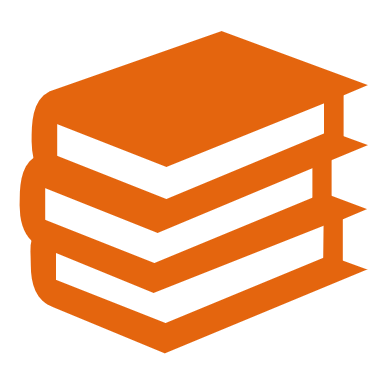 Bibliografía básica:
Antón, H. (2016). Introducción al Álgebra Lineal. Editorial Limusa. 
Grossman, S. Y. y Flores Godoy, J. J. (2012). Álgebra Lineal. Mc Graw Hill.
Kozak, A.M., Pompeya Pastorelli, S. y Vardanega, P. E. (2007). Nociones de Geometría Analítica y Álgebra Lineal. Mc Graw Hill Interamericana.
Poole, D. (2017). Álgebra Lineal: Una introducción moderna. Cengage Learning.
Sunkel, A. (2006). Geometría Analítica. Nueva Librería.
Bibliografía complementaria:
Kolman, B. y Hill, D. R. (2006). Álgebra Lineal. Pearson Educación.
Juan de Burgos, R. (2016). Álgebra Lineal y Geometría Cartesiana. Mc Graw Hill.
Nakos, G. y D. Joyner, D. (1997). Álgebra Lineal con Aplicaciones. International Thomson Editores.
Strang, G. (2007). Álgebra Lineal y sus aplicaciones. Fondo Educativo Interamericano.
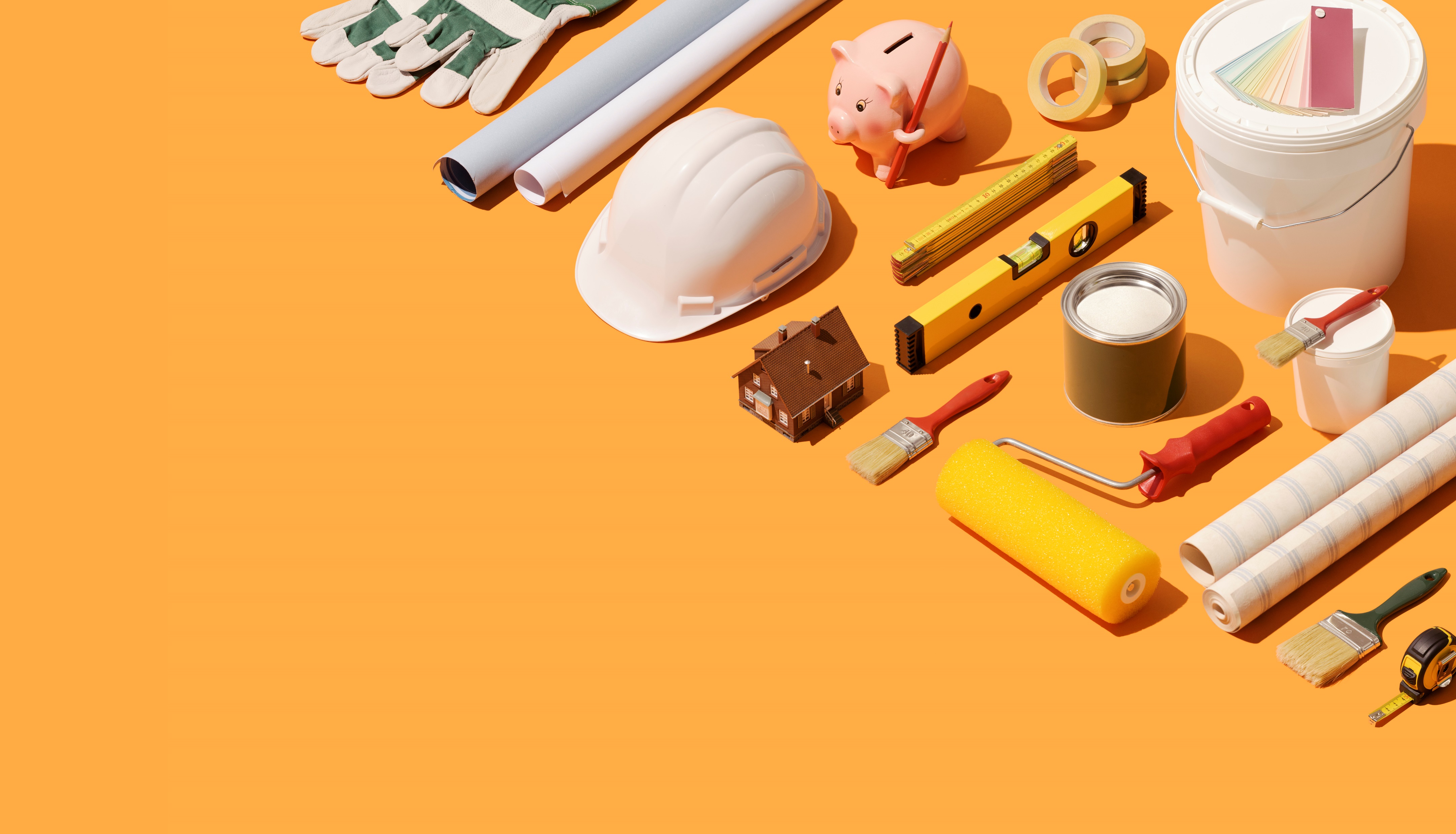 ¨EL ÉXITO ES
 LA SUMA DE 
PEQUEÑOS ESFUERZOS
 REPETIDOS DÍA TRAS DÍA¨